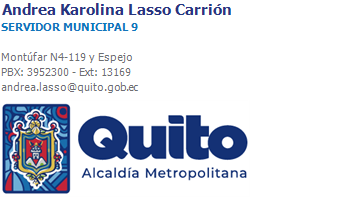 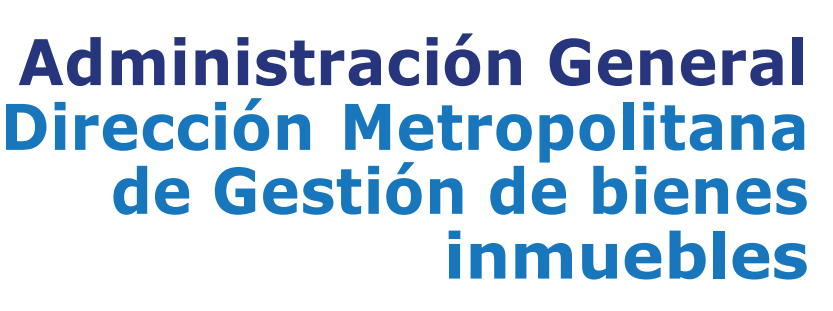 Presentación respecto a los avances obtenidos en relación a la matriz de la transferencia de dominio de los predios donde funcionan los GADs Parroquiales
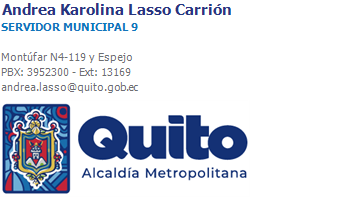 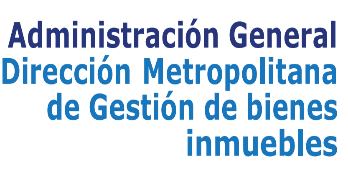 DIRECCION METROPOLITANA DE GESTION DE BIENES INMUEBLES
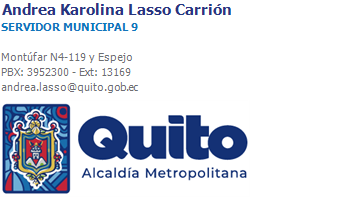 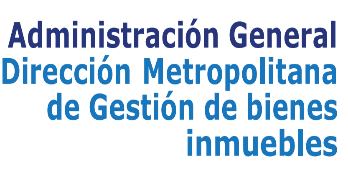 PARROQUIAS RURALES DEL DISTRITO METROPOLITANO DE QUITO
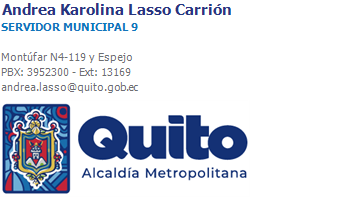 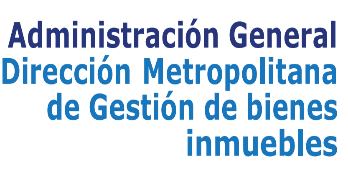 PARROQUIAS RURALES DEL DISTRITO METROPOLITANO DE QUITO
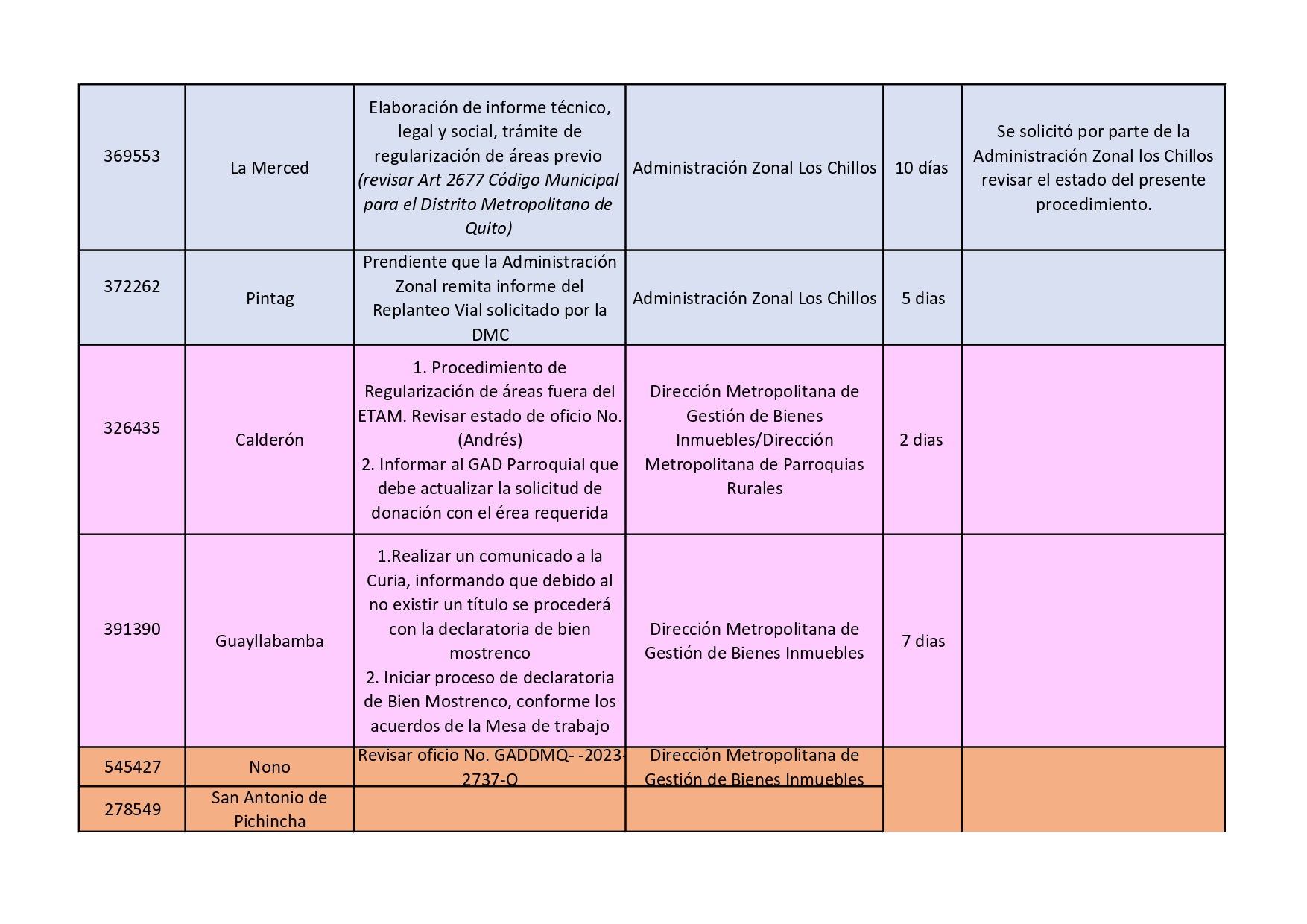 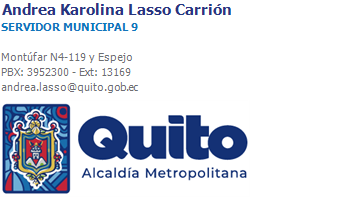 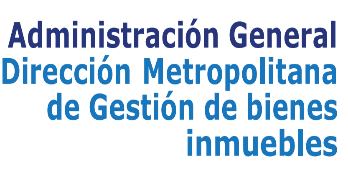 PARROQUIAS RURALES DEL DISTRITO METROPOLITANO DE QUITO
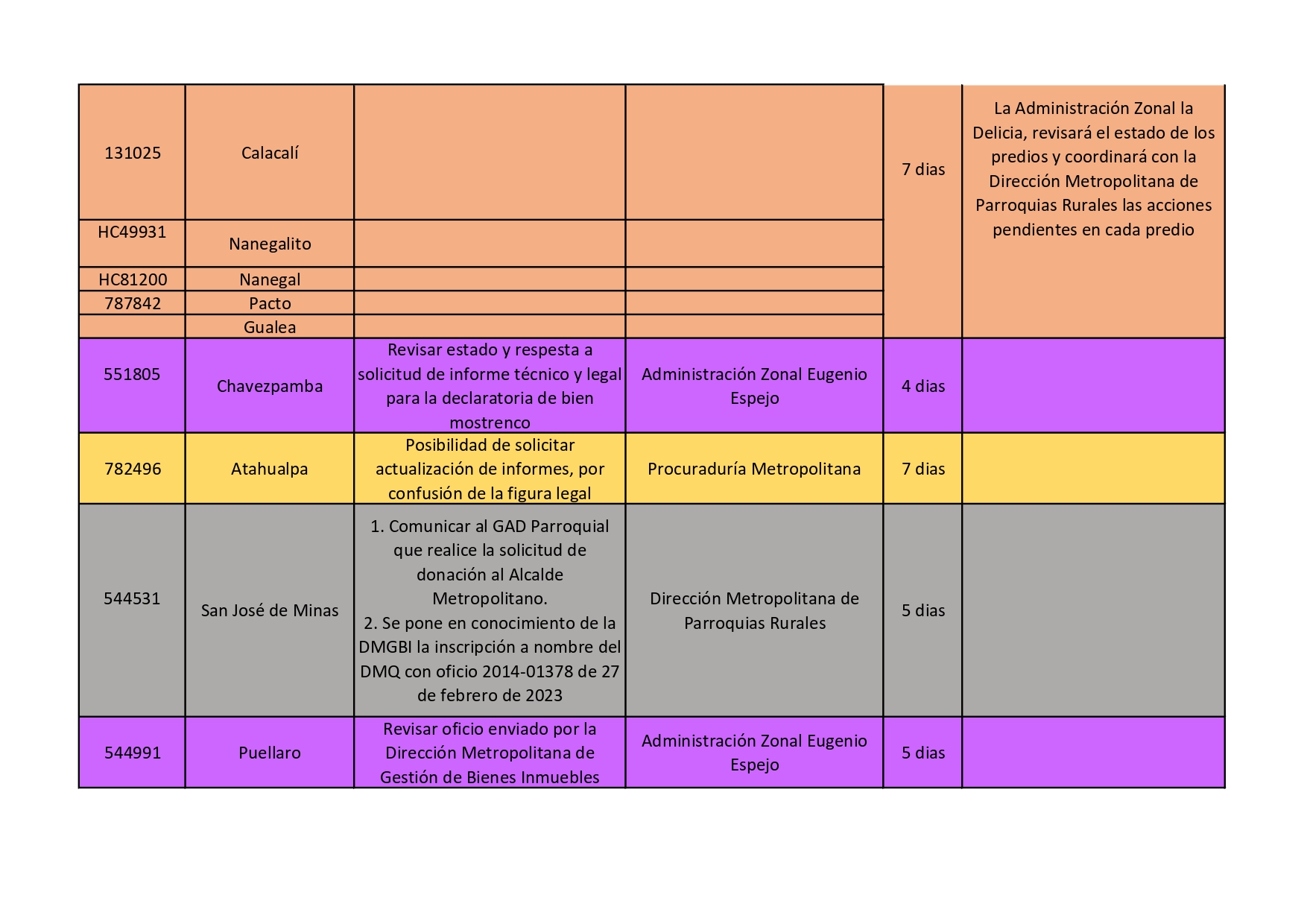 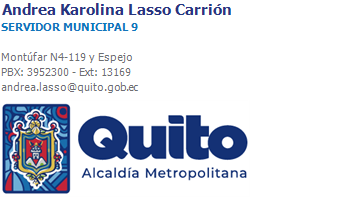 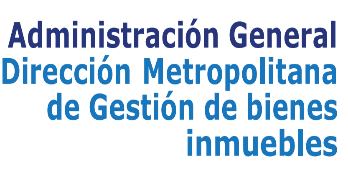 PARROQUIAS RURALES DEL DISTRITO METROPOLITANO DE QUITO
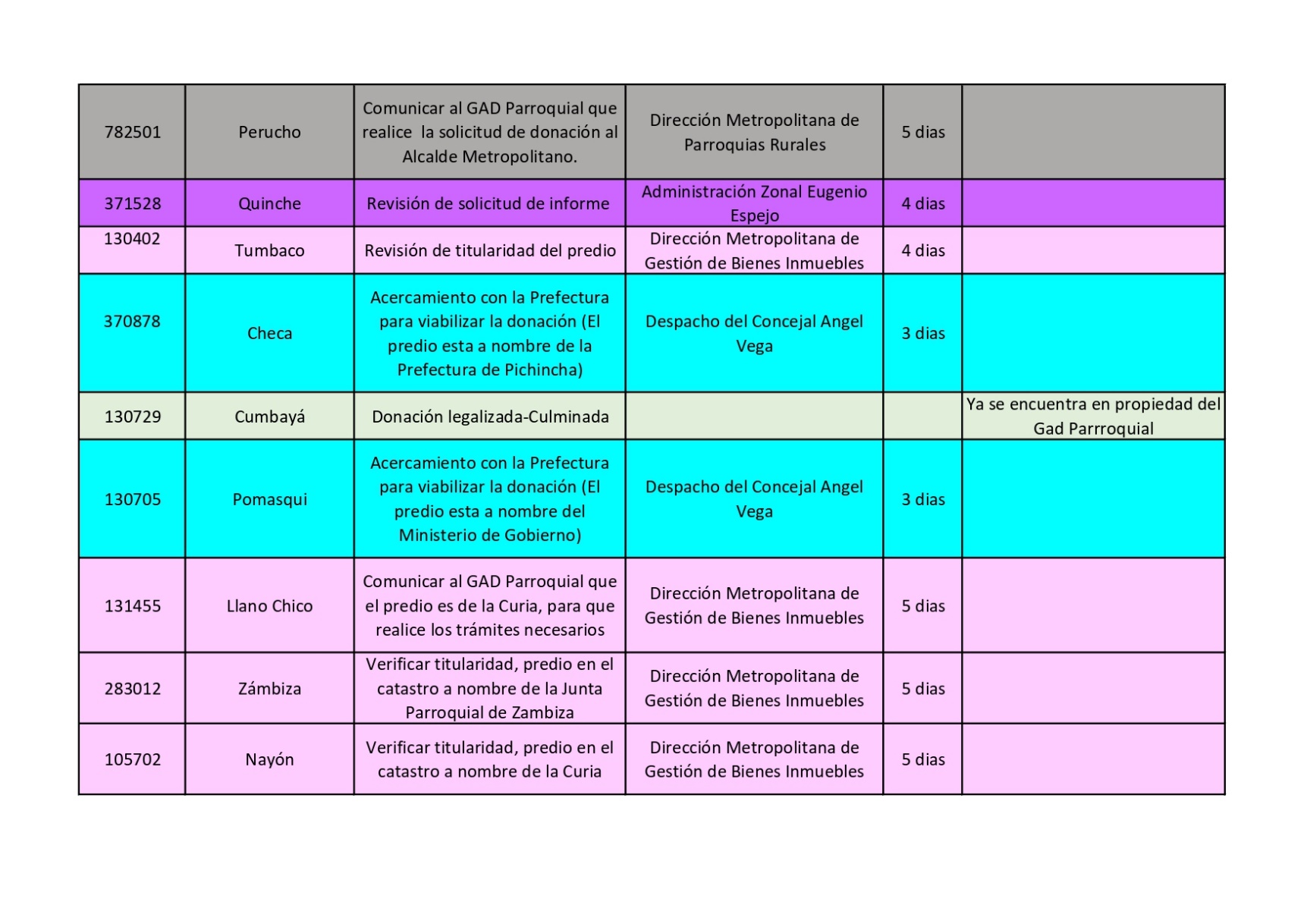 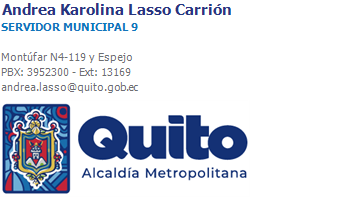 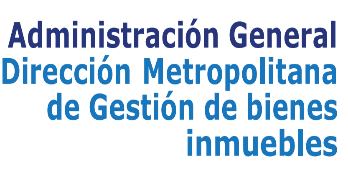 PARROQUIAS RURALES DEL DISTRITO METROPOLITANO DE QUITO
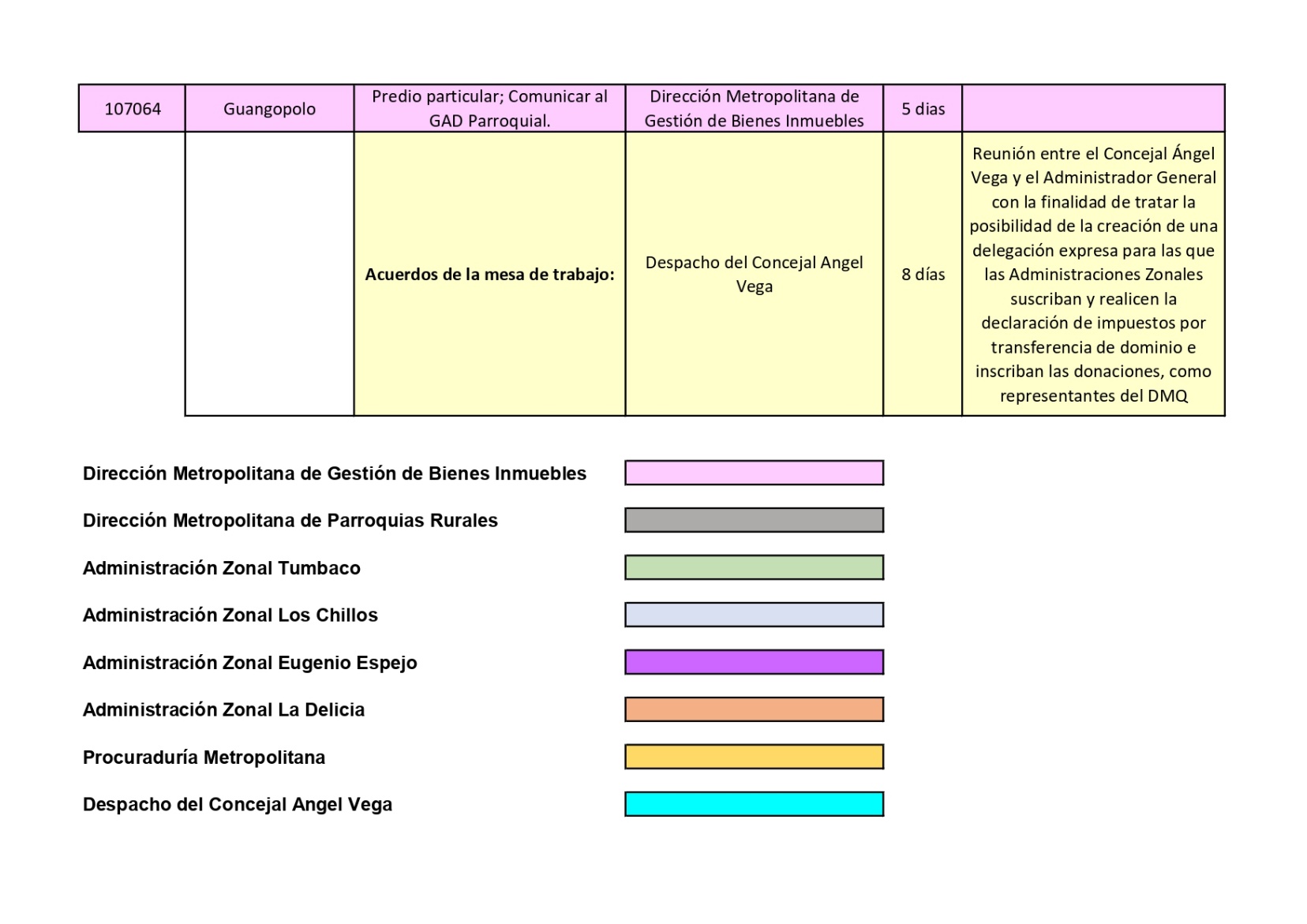 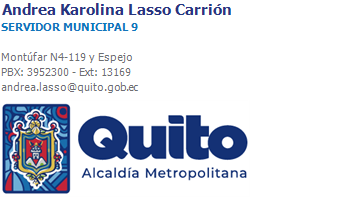 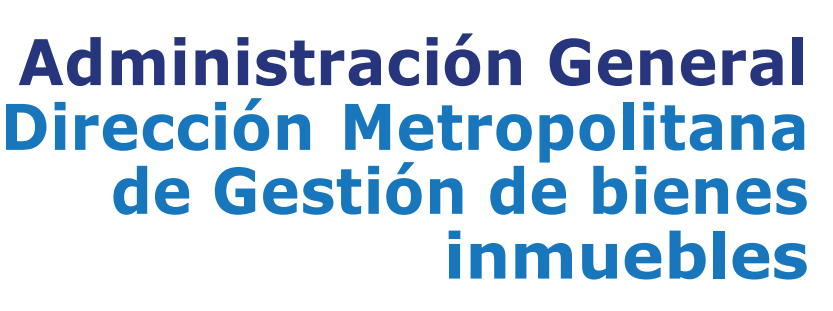 GRACIAS